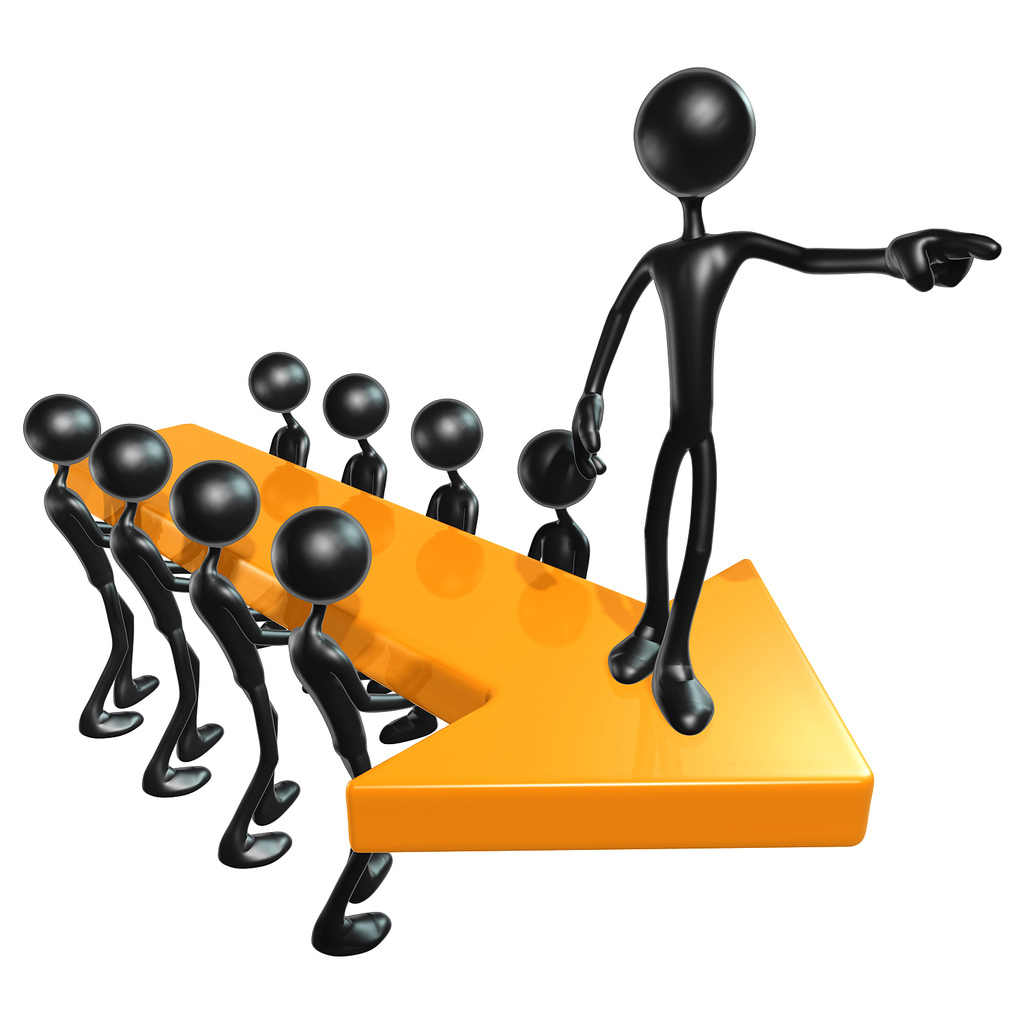 Leadership 17
	Developing a Vision
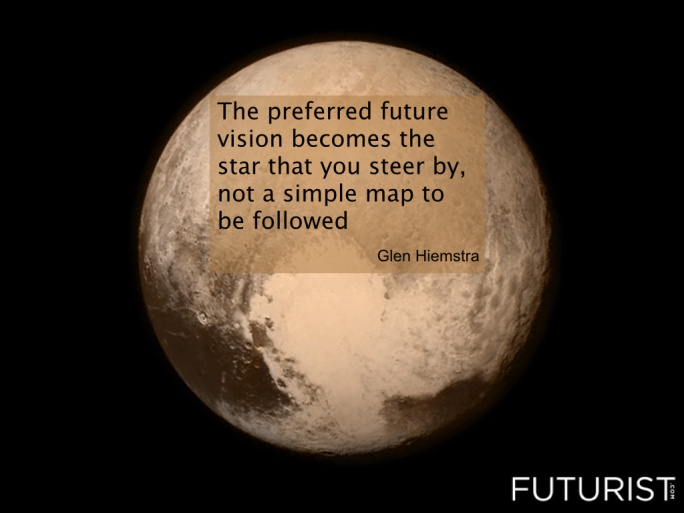 Vision
Culture
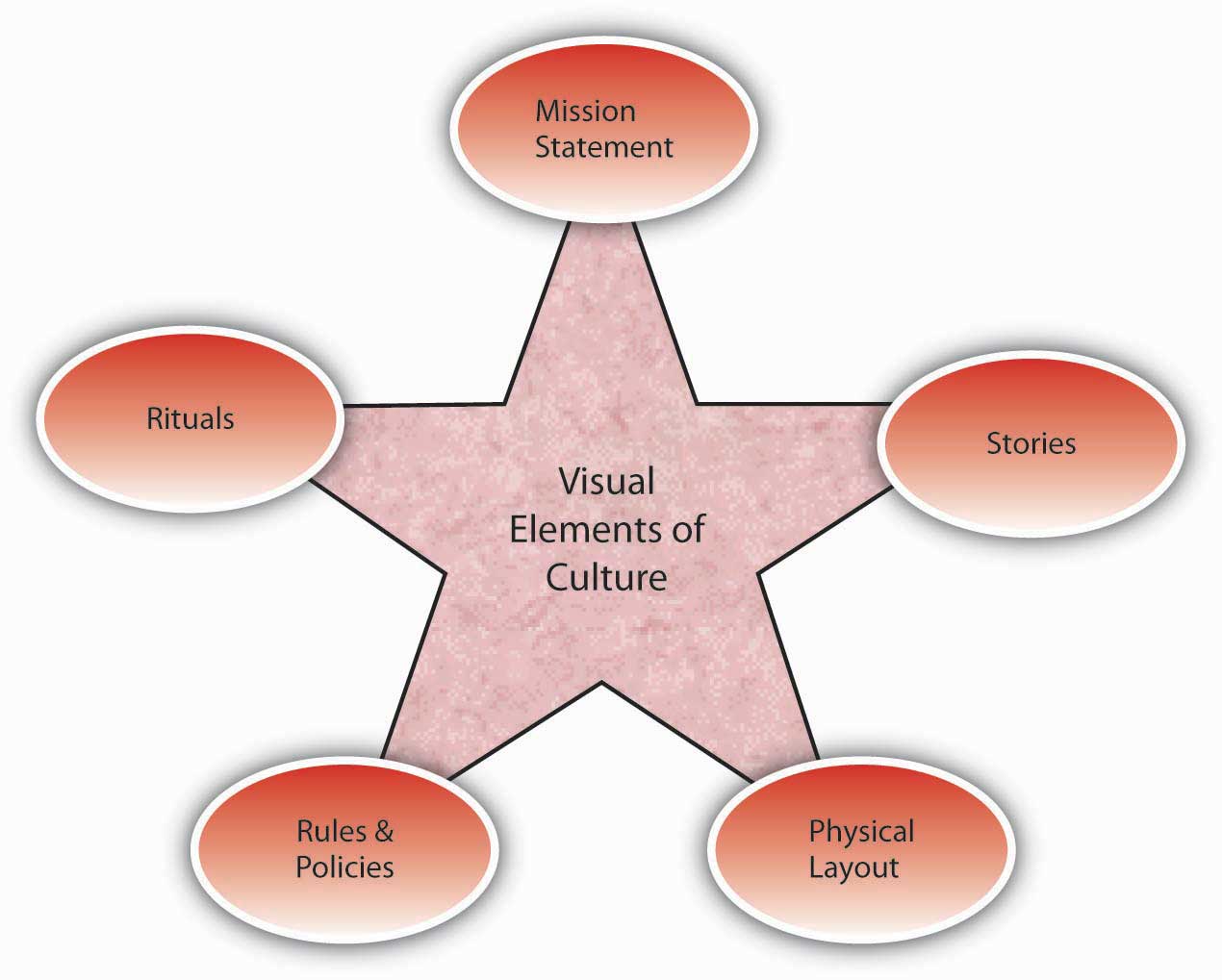 Prayer and Planning
Leader
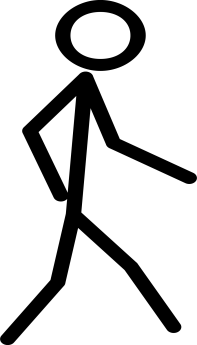 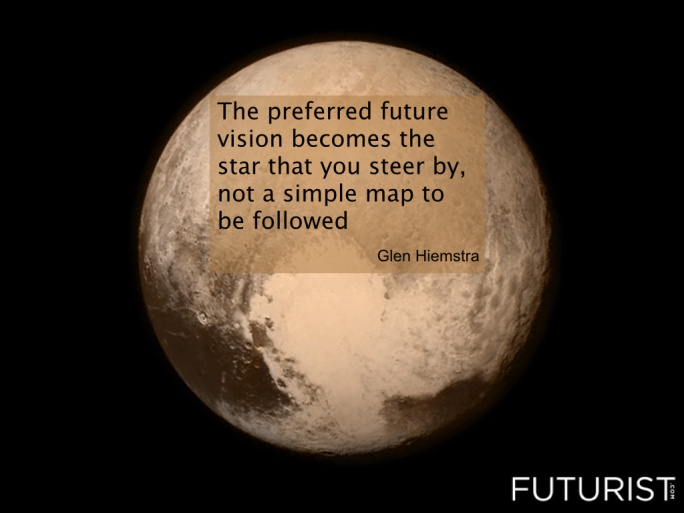 Birthing a Vision
Birthing a Vision

Who Does It?
Birthing a Vision

Who Does It?
	The Leader?
Birthing a Vision

Who Does It?
	The Leader 
			e.g. of SNL
		Must know yourself 
		Must know your context 
		Must know God 
		Must know good advice
Birthing a Vision

Who Does It?
	The Leader? 
		Must know yourself 
		Must know your context 
		Must know God 
		Must know good advice 
	Significant Others
Historians tend to write about great leaders, as if they were capable of creating their visions and sense of destiny out of some mysterious inner source.  Perhaps some do, but upon closer examination it usually turns out that the vision did not originate with the leader personally, but rather from others. 
	Bennis and Nanus, Leaders, p. 95
Birthing a Vision

Who Does It?

The Process
Birthing a Vision

Who Does It?

The Process 
	Gestation Period 
		Untapped Opportunities 
		Dissatisfaction with status quo
Birthing a Vision

Who Does It?

The Process 
	Gestation Phase
	Growing Phase 
		Visions expand as viable 					alternatives are explored.
		Leaders vs. critics
Birthing a Vision

Who Does It?

The Process 
	Gestation Phase 
	Growing Phase
		Visions expand as viable 					alternatives are explored.
		Leaders vs. critics  
		Investigation
Birthing a Vision

Who Does It?

The Process 
	Gestation Phase 
	Growing Phase
	Development Phase 
		Prayer 
		Thinking big
		Putting it on paper
Prayer 
	Where God calls, the “how” 
		is not a concern. 
			e.g. of Abraham 
			e.g. of Moses 
			e.g. of Jericho 
			e.g. of Mary
			e.g. of Nehemiah 

	Good ideas vs. God ideas
How will you find the women? 
	to be mentored 
	to mentor? 
How will you train the mentors? 
How long will the program last? 
Who’s in charge? 
How will you pair the women up? 
What curriculum will you use?
Birthing a Vision

Who Does It?

The Process 
	Gestation Phase 
	Growing Phase
	Development Phase 
		Prayer 
		Thinking big
		Putting it on paper
Thinking Big 
	e.g. of Nehemiah 
	Hebrews 11
Birthing a Vision

Who Does It?

The Process 
	Gestation Phase 
	Growing Phase
	Development Phase 
	Questioning Phase
Is it culturally relevant? 
Is it clear? 
Is it compelling? 
Is it future-oriented?  How long 
	If your vision is for a year, plant wheat
	If your vision is for ten years, plant trees 
	If your vision is for a lifetime, plant people
Is it realistic, yet stretching?
Birthing a Vision

Who Does It?

The Process 
	Initiation Phase 
	Expansion Phase
	Development Phase 
	Questioning Phase 
	Patience Phase